Phòng GD & ĐT Quận Long BiênTrường MN Hoa Sữa
LĨNH VỰC PHÁT TRIỂN NHẬN THỨC
Đề tài: Phân biệt hình vuông, hình chữ nhật Đối tượng: 3 - 4 tuổi
   Người dạy: Đặng Thị Hoa
  Trường mầm non Hoa Sữa
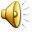 PHẦN 1
Ôn nhận biết hình vuông hình chữ nhật
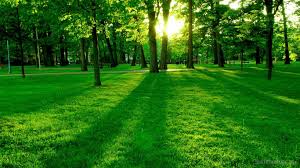 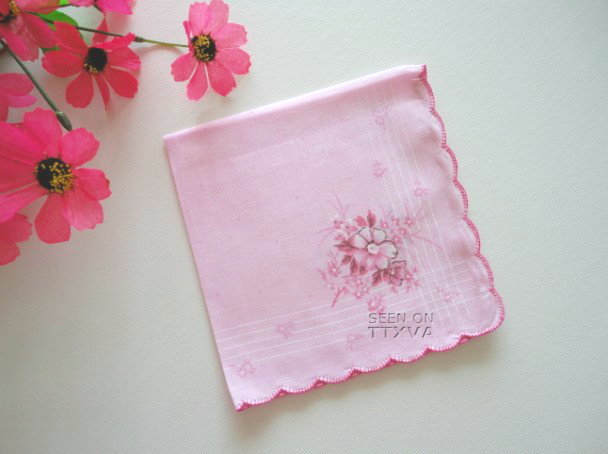 Chiếc khăn tay
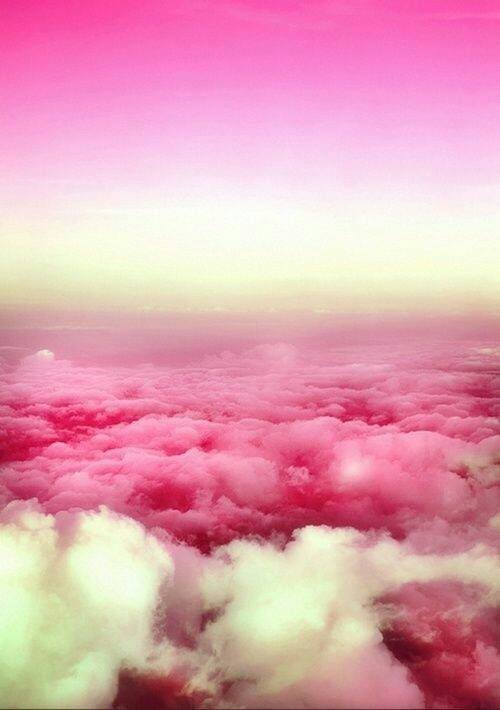 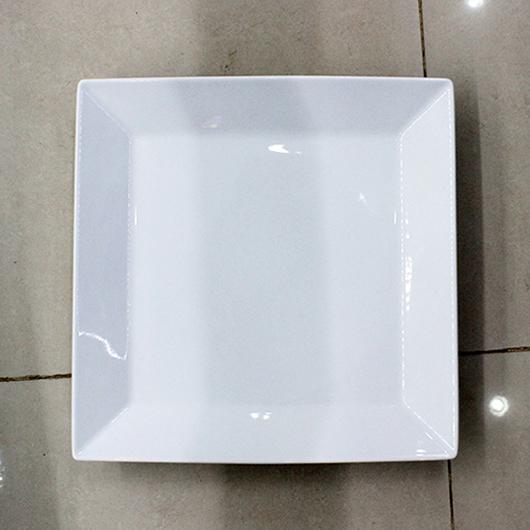 Cái đĩa
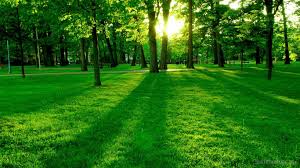 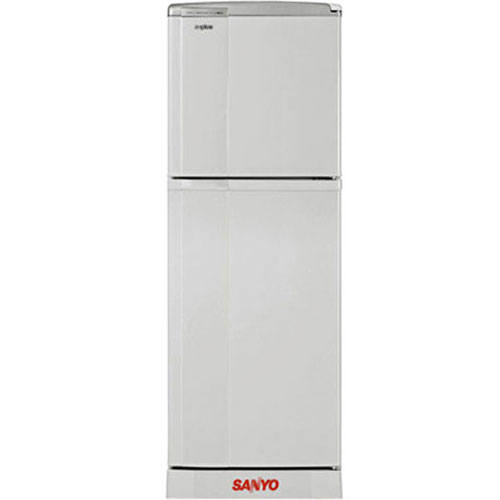 Tủ lạnh
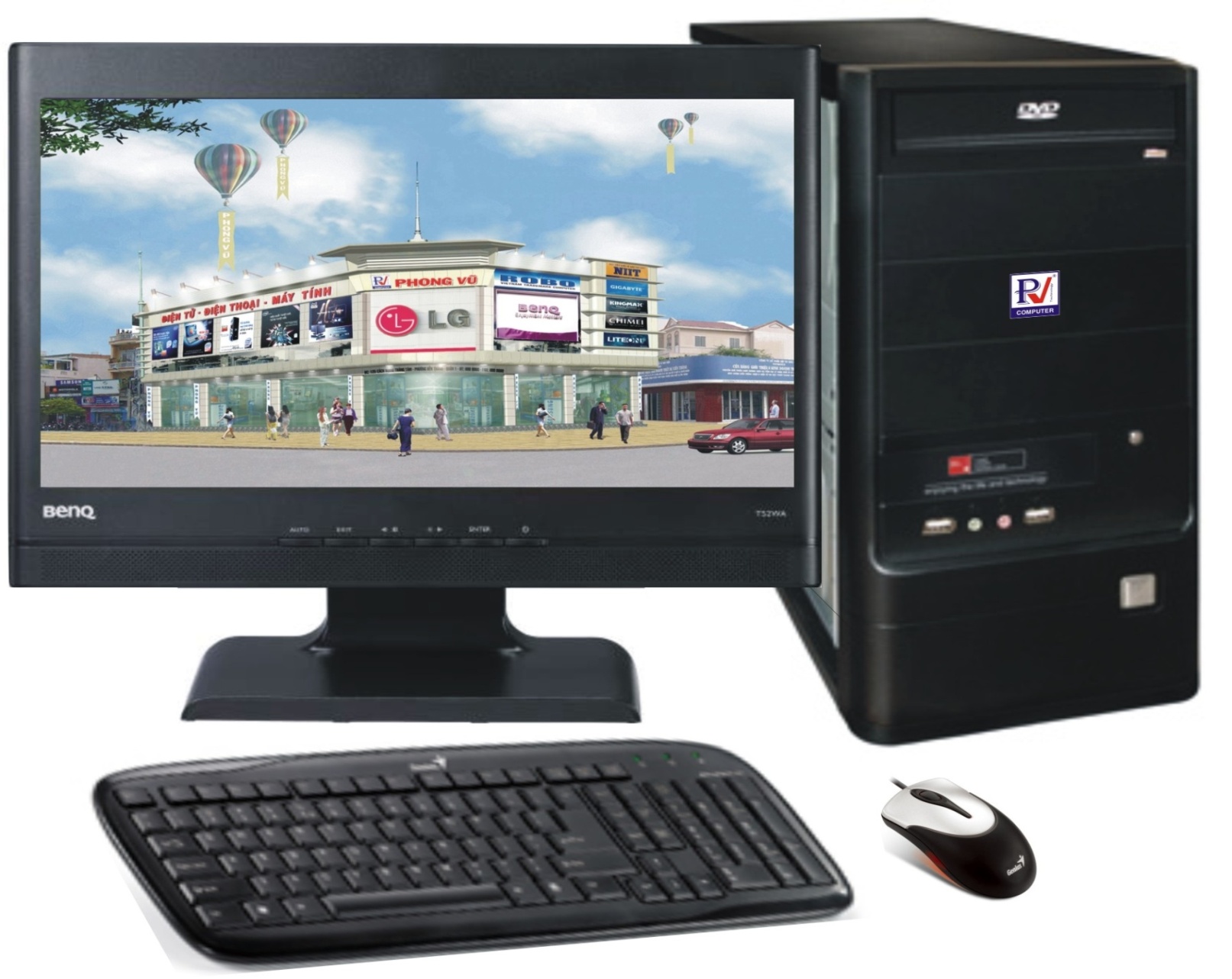 Cái đĩa
Máy tính
Phần 2: 
Dạy trẻ phân biệt 
hình vuông, hình chữ nhật
4 que tính dài bằng nhau
Cách xếp hình vuông
2 que tính dài bằng nhau
Cách xếp hình chữ nhật
Luyện tập – Củng cố
Trò chơi 1: “Tìm hình theo hiệu lệnh”
Trò chơi 2: Thi xem đội nào nhanh
XIN CHÂN THÀNH CẢM ƠN